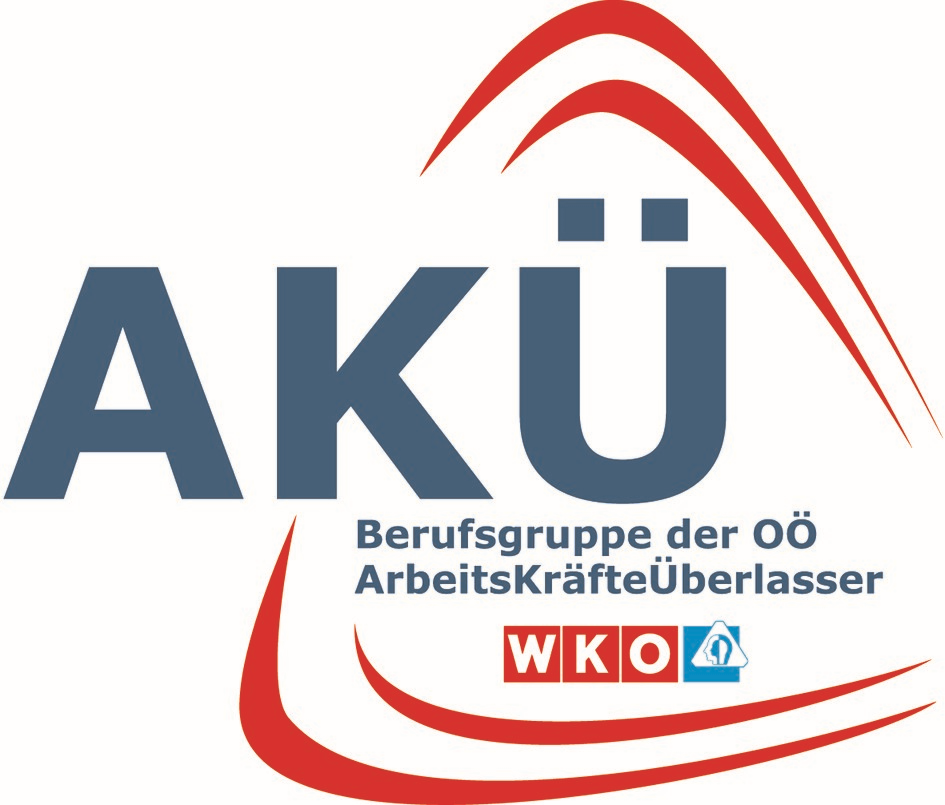 Webinar
Änderungen beim Dienstzettel
Referent: Mag. Florian Grims 
Krankmeldung – Arbeitsunfähigkeit
REFERENT: DR. MARIO NIEDERFRINIGER 

01.01.2024
Grundlage der Änderungen
Änderungen erfolgen in Umsetzung der Richtlinie (EU) 2019/ 1152 des Europäischen Parlaments und des Rates vom 20. Juni 2019 über transparente und vorhersehbare Arbeitsbedingungen in der Europäischen Union („Transparenz-RL“)

Das Gesetz ist am 29.03.2024 in Kraft getreten. 

Betroffene Bundesgesetze: Allgemein bürgerliches Gesetzbuch, das Arbeitsvertragsrechts-Anpassungsgesetz, das Angestelltengesetz, das Arbeitskräfteüberlassungsgesetz, das Hausgehilfen- und Hausangestelltengesetz, das Heimarbeitsgesetz 1960 und das Landarbeitsgesetz 2021
Änderungen im Arbeitsvertragsrechts-Anpassungsgesetz (§ 2 AVRAG)
Der Arbeitgeber hat dem Arbeitnehmer unverzüglich nach Beginn des Arbeitsverhältnisses eine schriftliche Aufzeichnung über die wesentlichen Rechte und Pflichten aus dem Arbeitsvertrag (Dienstzettel) auszuhändigen oder nach Wahl des Arbeitnehmers in elektronischer Form zu übermitteln. 

Änderungen bei den Angaben des Dienstzettels: 
§§ 2 Abs. 2 AVRG: 
(Ziffer 5) Dauer bei der Kündigungsfrist, Kündigungstermin, Hinweis auf das einzuhaltende Kündigungsverfahren 
(Ziffer 6) gewöhnlicher Arbeits(Einsatz)ort, erforderlichenfalls Hinweis auf wechselnde Arbeits(Einsatz)orte, Sitz des Unternehmens
Änderungen im Arbeitsvertragsrechts-Anpassungsgesetz (§ 2 AVRAG)
(Ziffer 8) vorgesehene Verwendung vorgesehene Verwendung und kurze Beschreibung der zu erbringenden Arbeitsleistung
(Ziffer 9) die betragsmäßige Höhe des Grundgehalts oder -lohns, weitere Entgeltbestandteile wie z. B. Sonderzahlungen, gegebenenfalls die Vergütung von Überstunden, Fälligkeit und Art der Auszahlung des Entgelts,
(Ziffer 11) vereinbarte tägliche oder wöchentliche Normalarbeitszeit des Arbeitnehmers, sofern es sich nicht um Arbeitsverhältnisse handelt, auf die das Hausbesorgergesetz, BGBl. Nr. 16/1970, anzuwenden ist, gegebenenfalls Angaben zu den Bedingungen für die Änderungen von Schichtplänen,
(Ziffer 13) Name und Anschrift des Trägers der Sozialversicherung und der Betrieblichen Vorsorgekasse (BV--Kasse) des Arbeitnehmers oder für Arbeitnehmer, die dem Bauarbeiter Urlaubs- und Abfertigungsgesetz (BUAG), BGBl. Nr. 414/1972, unterliegen, Name und Anschrift der Bauarbeiter-Urlaubs- und Abfertigungskasse
Änderungen im Arbeitsvertragsrechts-Anpassungsgesetz (§ 2 AVRAG)
(Ziffer 14 neu!) Dauer und Bedingungen einer vereinbarten Probezeit
(Ziffer 15 neu!) gegebenenfalls den Anspruch auf eine vom Arbeitgeber bereitgestellte Fortbildung 

Tätigkeit des Arbeitnehmers im Ausland (§ 2 Abs. 3 AVRAG): 
Hat der Arbeitnehmer seine Tätigkeit länger als einen Monat im Ausland zu verrichten, so hat der vor seiner Abreise auszuhändigende Dienstzettel oder schriftliche Arbeitsvertrag zusätzlich folgende Angaben zu enthalten:
(Ziffer 1) der Staat, in dem die Arbeitsleistung erbracht werden soll und deren voraussichtlichen Dauer,
(Ziffer 2) die Währung, in der das Entgelt auszuzahlen ist,
Änderungen im Arbeitsvertragsrechts-Anpassungsgesetz (§ 2 AVRAG)
(Ziffer 4) allfällige zusätzliche Vergütung für die Auslandstätigkeit einschließlich eines höheren Mindestentgelts nach den lohnrechtlichen Bestimmungen des Staates, in dem die Arbeitsleistung erbracht wird, 
(Ziffer 5 neu!) allfälliger Aufwandersatz nach anwendbaren österreichischen Bestimmungen und nach den Bestimmungen des Staates der Auslandstätigkeit, 
(Ziffer 6 neu!) einen Hinweis auf die Website des Staates der Auslandstätigkeit nach Art. 5 Abs. 2 der Richtlinie 2014/67/EU zur Durchsetzung der Richtlinie 96/71/EG über die Entsendung von Arbeitnehmern im Rahmen der Erbringung von Dienstleistungen und zur Änderung der Verordnung (EU) Nr. 1024/2012 über die Verwaltungszusammenarbeit mit Hilfe des BinnenmarktInformationssystems, ABl. Nr. L 159 vom 28.05.2014, S. 11.
Änderungen im Arbeitsvertragsrechts-Anpassungsgesetz (§ 2 AVRAG)
Keine Verpflichtung zur Aushändigung eines Dienstzettels besteht, wenn
1. die Dauer des Arbeitsverhältnisses höchstens einen Monat beträgt oder  
1. ein schriftlicher Arbeitsvertrag ausgehändigt wurde, der alle in Abs. 2 und 3 genannten Angaben enthält, oder 
2. bei Auslandstätigkeit die in Abs. 3 genannten Angaben in anderen schriftlichen Unterlagen enthalten sind.“

Jede Änderung der Angaben ist dem Arbeitnehmer unverzüglich, spätestens jedoch einen Monat nach ihrer Wirksamkeit am Tag ihres Wirksamwerdens schriftlich mitzuteilen
Änderungen im Arbeitsvertragsrechts-Anpassungsgesetz (§ 2 AVRAG)
Mehrfachbeschäftigung (neu!):  
§ 2i. 
(1) Der Arbeitnehmer ist berechtigt, ein Arbeitsverhältnis mit anderen Arbeitgebern einzugehen. Der Arbeitnehmer darf deswegen nicht benachteiligt werden. 
(2) Der Arbeitgeber kann im Einzelfall verlangen, dass der Arbeitnehmer die Beschäftigung in einem weiteren Arbeitsverhältnis unterlässt, die 
1. mit arbeitszeitrechtlichen Bestimmungen nicht vereinbar ist oder 
2. der Verwendung im bestehenden Arbeitsverhältnis abträglich ist.
Änderungen im Arbeitsvertragsrechts-Anpassungsgesetz (§ 2 AVRAG)
Keine Vereinbarkeit mit arbeitszeitrechtlichen Bestimmungen: 
bei Vorliegen mehrerer Beschäftigungsverhältnisse dürfen alle Beschäftigungen zusammen die im Arbeitszeitgesetz vorgesehenen Höchstgrenzen der Arbeitszeit gem. § 2 Abs. 2 zweiter Satz AZG nicht überschreiten

Nachteilige (abträgliche) Verwendung wirkt sich auf bestehendes Arbeitsverhältnis aus: 
eine aus der Mehrbelastung resultierende Gefährdung für die Gesundheit und Sicherheit (Arbeitnehmerschutz)
neu aufgenommenes Arbeitsverhältnis im selben Gewerbe (Konkurrenz)
Preisgabe von Geschäftsgeheimnissen
Änderungen im Arbeitsvertragsrechts-Anpassungsgesetz (§ 7a AVRAG)
Nichtaushändigung eines Dienstzettels (neu!):  
§ 7a. 
Hat der Arbeitgeber oder die Arbeitgeberin dem Arbeitnehmer oder der Arbeitnehmerin den Dienstzettel nach § 2 Abs. 1 bis 4 nicht ausgehändigt, ist der Arbeitgeber oder die Arbeitgeberin von der Bezirksverwaltungsbehörde mit Geldstrafe von 100 Euro bis zu 436 Euro zu bestrafen. Sind mehr als fünf Arbeitnehmer oder Arbeitnehmerinnen betroffen oder wurde der Arbeitgeber oder die Arbeitgeberin innerhalb der letzten drei Jahre vor der neuerlichen Übertretung nach dieser Bestimmung rechtskräftig bestraft, beträgt die Geldstrafe 500 Euro bis 2000 Euro. Unabhängig von der Anzahl der von der Verwaltungsübertretung betroffenen Arbeitnehmer oder Arbeitnehmerinnen begeht der Arbeitgeber oder die Arbeitgeberin eine einzige Verwaltungsübertretung. Stellt die Bezirksverwaltungsbehörde nach Einleitung des Strafverfahrens fest, dass der Arbeitgeber oder die Arbeitgeberin dem Arbeitnehmer oder der Arbeitnehmerin inzwischen nachweislich einen Dienstzettel ausgehändigt hat und das Verschulden des Arbeitgebers oder der Arbeitgeberin gering ist, hat sie von der Verhängung einer Geldstrafe absehen.
Änderungen im Arbeitsvertragsrechts-Anpassungsgesetz (§ 11b AVRAG)
Aus-, Fort- und Weiterbildung (neu!):  
§ 11b. 
(1) Ist auf Grund gesetzlicher Vorschriften, Verordnungen, Normen der kollektiven Rechtsgestaltung oder des Arbeitsvertrages eine bestimmte Aus-, Fort- oder Weiterbildung Voraussetzung für die Ausübung einer arbeitsvertraglich vereinbarten Tätigkeit, so 
 1. ist die Teilnahme des Arbeitnehmers an dieser Aus-, Fort- oder Weiterbildung Arbeitszeit; 
 2. sind die Kosten für diese Aus-, Fort- oder Weiterbildung vom Arbeitgeber zu tragen, es sei denn, die Kosten werden von einem Dritten getragen. 
(2) Die Verpflichtungen nach Abs. 1 stehen darüber hinausgehenden Vereinbarungen zugunsten des Arbeitnehmers nicht entgegen.
Änderungen im Arbeitsvertragsrechts-Anpassungsgesetz (§ 15 AVRAG)
Benachteiligungsverbot & Motivkündigungsschutz: 

Ein Arbeitnehmer, der die „neuen“ Rechte (Aushändigung eines Dienstzettels, Nebenbeschäftigung oder Aus-, Fort und Weiterbildung) geltend macht, darf daraufhin weder gekündigt, entlassen noch auf andere Weise benachteiligt werden.
 
Wird er wegen Geltendmachung der obigen Rechte gekündigt, kann er die Kündigung bei Gericht anfechten. Es gilt ein Motivkündigungsschutz (105 Abs 5 ArbVG). Der Arbeitgeber muss die Kündigung schriftlich begründen, wenn der Arbeitnehmer es schriftlich verlangt.
Änderungen im Arbeitskräfteüberlassungsgesetz ( § 11 AÜG)
zwingende Bedingungen: (Neuerungen bzw. Ergänzungen)
(Ziffer1) Namen, Sitz und Anschrift des Überlassers
(Ziffer5) Dauer der Kündigungsfrist, Kündigungstermin, Hinweis auf das einzuhaltende Kündigungsverfahren 
(Ziffer8) vorgesehene Verwendung, voraussichtliche Art der Arbeitsleistung mit kurzer Beschreibung
(Ziffer9) Anfangsbezug (Grundgehalt oder -lohn, weitere Entgeltbestandteile wie z.B. Sonderzahlungen, Vergütung von Überstunden), Fälligkeit und Art der Auszahlung des Entgelts
(Ziffer11) vereinbarte tägliche oder wöchentliche Normalarbeitszeit, gegebenenfalls Angaben zu den Bedingungen für die Änderung von Schichtplänen
(Ziffer13) Namen und Anschrift des Trägers der Sozialversicherung und der Betrieblichen Vorsorgekasse (BV-Kasse) des Arbeitnehmers oder für Arbeitnehmer, die dem BUAG unterliegen, Anschrift der Bauarbeiter-Urlaubs und Abfertigungskasse
(Ziffer14 neu!) Dauer und Bedingungen einer vereinbarten Probezeit
(Ziffer15 neu!) gegebenenfalls den Anspruch auf eine vom Arbeitgeber bereitgestellte Fortbildung
Änderungen im Arbeitskräfteüberlassungsgesetz (§ 11 Abs. 5 und 6 AÜG)
Ein Dienstzettel ist dann nicht auszustellen, wenn eine schriftliche Vereinbarung ausgehändigt wurde, die alle genannten Angaben enthält. Jede Änderung der Angaben ist der Arbeitskraft unverzüglich, spätestens jedoch einen Monat nach ihrem Wirksamkeitsbeginn, am Tag ihres Wirksamwerdens schriftlich mitzuteilen, soweit nicht § 12 anzuwenden ist. 

Auslandtätigkeit: (§ 11 Abs. 6 AÜG): 
Hat die Arbeitskraft die Tätigkeit im Ausland zu verrichten, so hat der vor der Aufnahme der Auslandstätigkeit ihrer Abreise auszuhändigende Dienstzettel oder die schriftliche Vereinbarung zusätzlich folgende Angaben zu enthalten:
den Staat, den Ort und die voraussichtliche Dauer der Auslandstätigkeit,
die Währung, in der das Entgelt auszuzahlen ist, sofern es nicht in Euro auszuzahlen ist,
Änderungen im Arbeitskräfteüberlassungsgesetz (§ 11 Abs. 5 und 6 AÜG)
eine allfällige zusätzliche Vergütung für die Auslandstätigkeit einschließlich eines höheren Mindestentgelts nach den lohnrechtlichen Bestimmungen des Staates der Auslandstätigkeit
allfälliger Aufwandersatz nach anwendbaren österreichischen Bestimmungen und nach den Bestimmungen des Staates der Auslandstätigkeit
einen Hinweis auf die Website des Staates der Auslandstätigkeit nach Art. 5 Abs. 2 der Richtlinie 2014/67/EU zur Durchsetzung der Richtlinie 96/71/EG über die Entsendung von Arbeitnehmern im Rahmen der Erbringung von Dienstleistungen und zur Änderung der Verordnung (EU) Nr. 1024/2012 über die Verwaltungszusammenarbeit mit Hilfe des Binnenmarkt-Informationssystems, ABl. Nr.L 159 vom 28.05.2014, S. 11.
Änderungen im Arbeitskräfteüberlassungsgesetz (§ 11 Abs. 7 AÜG)
Verweis auf gesetzliche oder kollektivvertragliche Bestimmungen (neu!):
  
Nachstehende Angaben
Dauer der Kündigungsfrist, Kündigungstermin, Hinweis auf das einzuhaltende Kündigungsverfahren
Bundesländer oder Staaten, in denen die überlassene Arbeitskraft beschäftigt werden soll
Anfangsbezug (Grundgehalt oder -lohn, weitere Entgeltbestandteile wie z.B. Sonderzahlungen, Vergütung von Überstunden), Fälligkeit und Art der Auszahlung des Entgelts (ausgenommen die Angaben zum Grundgehalt oder –lohn)
Ausmaß des jährlichen Erholungsurlaubes
vereinbarte tägliche oder wöchentliche Normalarbeitszeit, gegebenenfalls Angaben zu den Bedingungen für die Änderung von Schichtplänen
Änderungen im Arbeitskräfteüberlassungsgesetz (§ 11 Abs. 7 AÜG)
Dauer und Bedingungen einer vereinbarten Probezeit
gegebenenfalls den Anspruch auf eine vom Arbeitgeber bereitgestellte Fortbildung
(bei Auslandstätigkeit) die Währung, in der das Entgelt auszuzahlen ist
(bei Auslandstätigkeit) eine allfällige zusätzliche Vergütung für die Auslandstätigkeit einschließlich eines höheren Mindestentgelts nach den lohnrechtlichen Bestimmungen des Staates der Auslandstätigkeit

Können auch durch Verweisung auf die für das Arbeitsverhältnis geltenden Bestimmungen in Gesetzen oder in Normen der kollektiven Rechtsgestaltung oder in betriebsüblich angewendeten Reiserichtlinien erfolgen.
Gesetzliche Grundlagen für die Krankmeldung
§ 4 Abs. 1 Entgeltfortzahlungsgesetz (EFZG): 
Mitteilungs- und Nachweispflicht
Der Arbeitnehmer ist verpflichtet, ohne Verzug die Arbeitsverhinderung dem Arbeitgeber bekanntzugeben und auf Verlangen des Arbeitgebers, das nach angemessener Zeit wiederholt werden kann, eine Bestätigung des zuständigen Krankenversicherungsträgers oder eines Gemeindearztes über Beginn, voraussichtliche Dauer und Ursache der Arbeitsunfähigkeit vorzulegen. Diese Bestätigung hat einen Vermerk darüber zu enthalten, daß dem zuständigen Krankenversicherungsträger eine Arbeitsunfähigkeitsanzeige mit Angabe über Beginn, voraussichtliche Dauer und Ursache der Arbeitsunfähigkeit übermittelt wurde.
Abs. 4
Kommt der Arbeitnehmer einer seiner Verpflichtungen nicht nach, so verliert er für die Dauer der Säumnis den Anspruch auf Entgelt. Das gleiche gilt, wenn sich der Arbeitnehmer ohne Vorliegen eines wichtigen Grundes der für ihn vorgesehenen ärztlichen Untersuchung beim zuständigen Krankenversicherungsträger nicht unterzieht.
Krankmeldung (Form der Mitteilung)
In welcher Form hat die Mitteilungspflicht zu erfolgen?
Keine gesetzliche Regelung – jede Form ist erlaubt 
Beispiele: Anruf, SMS, E-Mail, WhatsApp, Fax, Bote (z.B. Ehegatte, etc.), Post
Ausnahme: Dienstvertrag enthält bestimmte Formvorschrift!
 
Beispiel:: Der AN verlässt seinen Arbeitsplatz, weil er zum Arzt gehen will. Er sagt: „Wenn ich nicht mehr komme, bin ich im Krankenstand.“
Hat der Mitarbeiter damit seine Mitteilungspflicht erfüllt?
NEIN → „Wenngleich eine bestimmte Form der Mitteilung nicht vorgesehen ist, muss für den Arbeitgeber ersichtlich sein, dass der Arbeitnehmer krankheitsbedingt an seiner Arbeit verhindert ist. Dies ist bei einer derart vagen Angabe nicht der Fall.“ (OGH 24.9.2004, 8 ObA 96/04g)
Krankmeldung (AN – Beschäftiger - Arbeitskräfteüberlasser)
Zur Meldepflicht des Krankenstandes im Falle der Arbeitskräfteüberlassung: 

Eine (hinreichend bestimmte) Krankmeldung an den Beschäftiger ist ausreichend, wenn der Arbeitnehmer keinen Grund zur Annahme hat, dass Informationen über seine Arbeitsunfähigkeit im Verhältnis zwischen Überlasser und Beschäftiger nicht unverzüglich weitergeleitet werden. (OGH vom 16.02.2023, 9 ObA 100/22d)

Auch wenn im Arbeitsvertrag vereinbart wurde, dass der Arbeitnehmer seine Krankheit oder sonstige Dienstverhinderung unverzüglich dem Beschäftigerbetrieb und der Arbeitgeberin melden muss, ist eine (hinreichend bestimmte) Krankmeldung an den Beschäftiger ausreichend, wenn der Arbeitnehmer keinen Grund zur Annahme hat, dass Informationen über seine Arbeitsunfähigkeit im Verhältnis zwischen Überlasser und Beschäftiger nicht unverzüglich weitergeleitet werden.
Arbeitsunfähigkeitsbestätigung (Krankenstandbestätigung)
Arbeitsunfähigkeit infolge Krankheit = Krankenstand 
Voraussetzung dafür ist, dass Versicherte nicht in der Lage sind, ihre arbeitsvertraglich vereinbarten Tätigkeiten zu verrichten.
Der Arbeitnehmer ist verpflichtet, eine Krankenstandsbestätigung vorzulegen, wenn der Arbeitgeber dies ausdrücklich verlangt. Die Kosten für eine etwaige Krankenstandsbestätigung sind vom Arbeitnehmer zu tragen.
Verlangt der Arbeitgeber keine Krankenstandsbestätigung, muss der Arbeitnehmer keinen Arzt aufsuchen und kann im Streitfall seine Arbeitsunfähigkeit auf andere Weise (z.B. durch Zeugenaussage der Ehefrau über seine Erkrankung) beweisen.
Das Verlangen auf Vorlage einer Krankenstandsbestätigung sollte aus Beweiszwecken mündlich vor Zeugen oder schriftlich erfolgen.
Eine Dienstanweisung oder eine Bestimmung im Arbeitsvertrag, wonach in jedem Krankheitsfall eine Krankenstandsbestätigung vorzulegen ist, ist nicht ausreichend.
Arbeitsunfähigkeitsbestätigung (Krankenstandbestätigung)aus dem Ausland
Sind Krankenstandsbestätigungen aus dem Ausland inländischen gleichwertig? 

Einer Arbeitsunfähigkeitsbescheinigung, die im Ausland ausgestellt wurde kommt im Allgemeinen der gleiche Beweiswert zu wie einer im Inland ausgestellten. Bescheinigung muss erkennen lassen, dass ausstellender Arzt zwischen Erkrankung und Arbeitsunfähigkeit unterschieden hat; 

Erkrankung AN in einem EU-Mitgliedsstaat 
Arbeitgeber grundsätzlich an Bescheinigung des Arztes in EU-Mitgliedsstaat gebunden (EuGH 03.06.1992, C-45/90). Weitere Prüfschritte aber nach österreichischem Recht.
Arbeitsunfähigkeitsbestätigung (Krankenstandbestätigung)aus dem Ausland
Erkrankung AN in einem Drittstaat
 
Wenn ein Sozialversicherungsabkommen besteht - Abstellen auf innerstaatliche Vorschriften für Beurteilung der Frage, welcher Arzt Arbeitsunfähigkeit bescheinigen darf. 
Fehlt ein zwischenstaatliches Abkommen über die soziale Sicherheit ist österreichischer Krankenversicherungsträger auch für Auslandserkrankungen zuständig.
 
Grundsätzlich sind Arbeitsunfähigkeitsbestätigungen von Wahlärzten erst gültig, wenn sie von der ÖGK anerkannt wurden. Dienstgeber können also von ihren Dienstnehmern eine Bestätigung der ÖGK über die Gültigkeit der Wahlarzt-Krankschreibung verlangen.
Kontakt, Ansprechpartner für weitere Fragen: 
 
Fachgruppe der gewerbliche Dienstleister
Hessenplatz 3
4020 Linz, Österreich
T +43 5 90909 4154
E dienstleister@gewerbe.at

Abteilung Service und Innovation
Rechtsservice
WKO Oberösterreich
Hessenplatz 3 | 4020 Linz
T 05-90909 | E service@wkooe.at